Khoa học
Năng lượng
1.Thực hành, thí nghiệm
2. Muốn làm cho các vật xung quanh biến đổi cần có năng lượng.
Khoa học
Năng lượng
Hoạt động1. Thực hành, thí nghiệm
- Thí nghiệm 1: Cặp sách của em đang nằm yên trên bàn, làm cách nào để đưa nó lên cao ?
Thí nghiệm 2: Khi thắp nến, em thấy gì được toả ra từ ngọn nến ?
- Thí nghiệm 3: Đặt chiếc ô tô đồ chơi có gắn động cơ điện, đèn và còi lên mặt bàn. 
- Khi chưa lắp pin, bật công tắc của ô tô, ô tô có hoạt động không? 
- Lắp pin vào và bật công tắc của ô tô, em thấy điều gì xảy ra?
Qua 3 thí nghiệm, em thấy các vật muốn biến đổi cần có điều kiện gì?
Các vật muốn biến đổi thì cần phải  được cung cấp một năng lượng.
Ghi nhớ:
Muốn làm cho các vật xung quanh biến đổi cần có năng lượng.
Hoạt động 2. Một số nguồn cung cấp năng lượng cho con người, động vật, phương tiện.
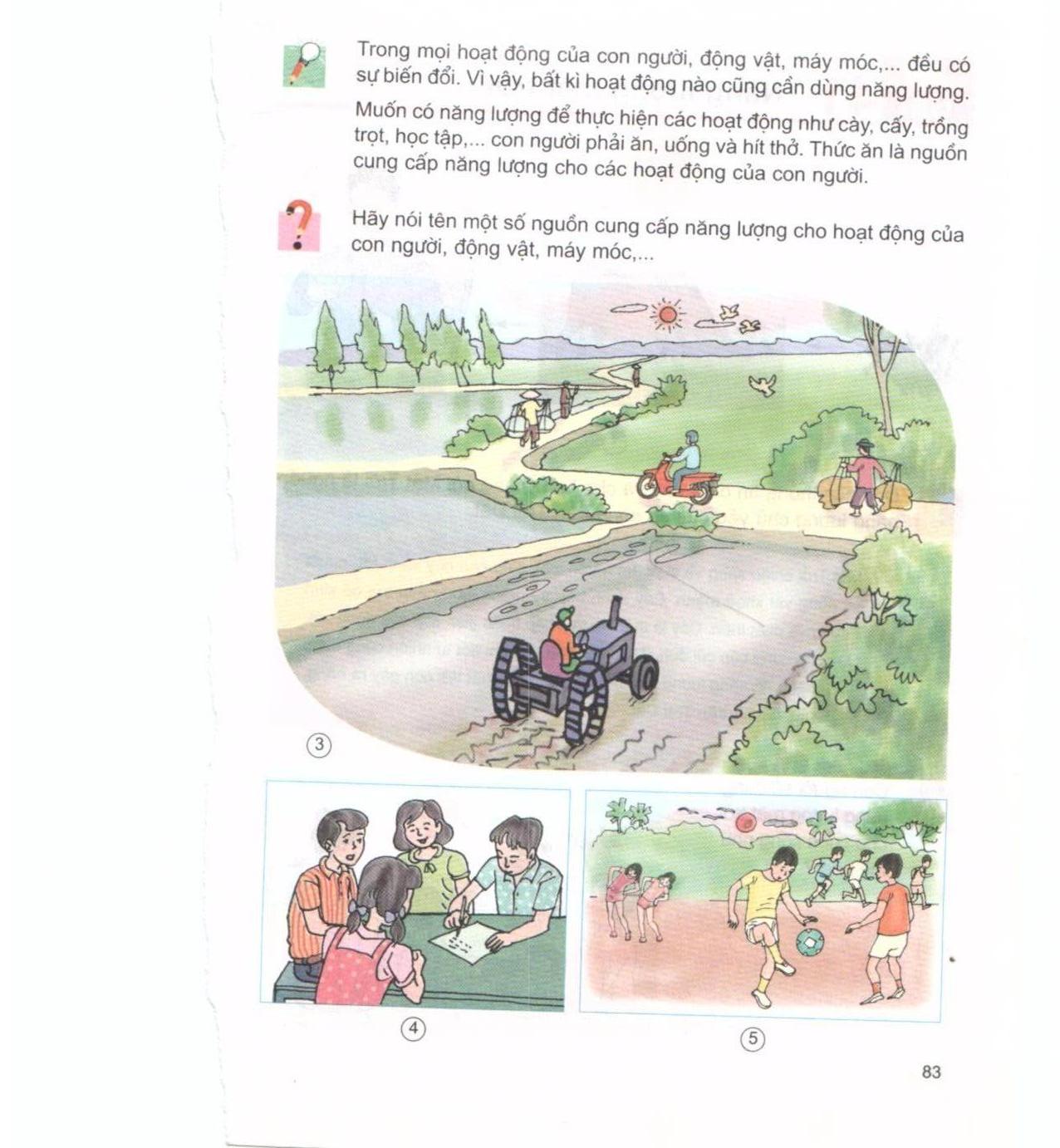 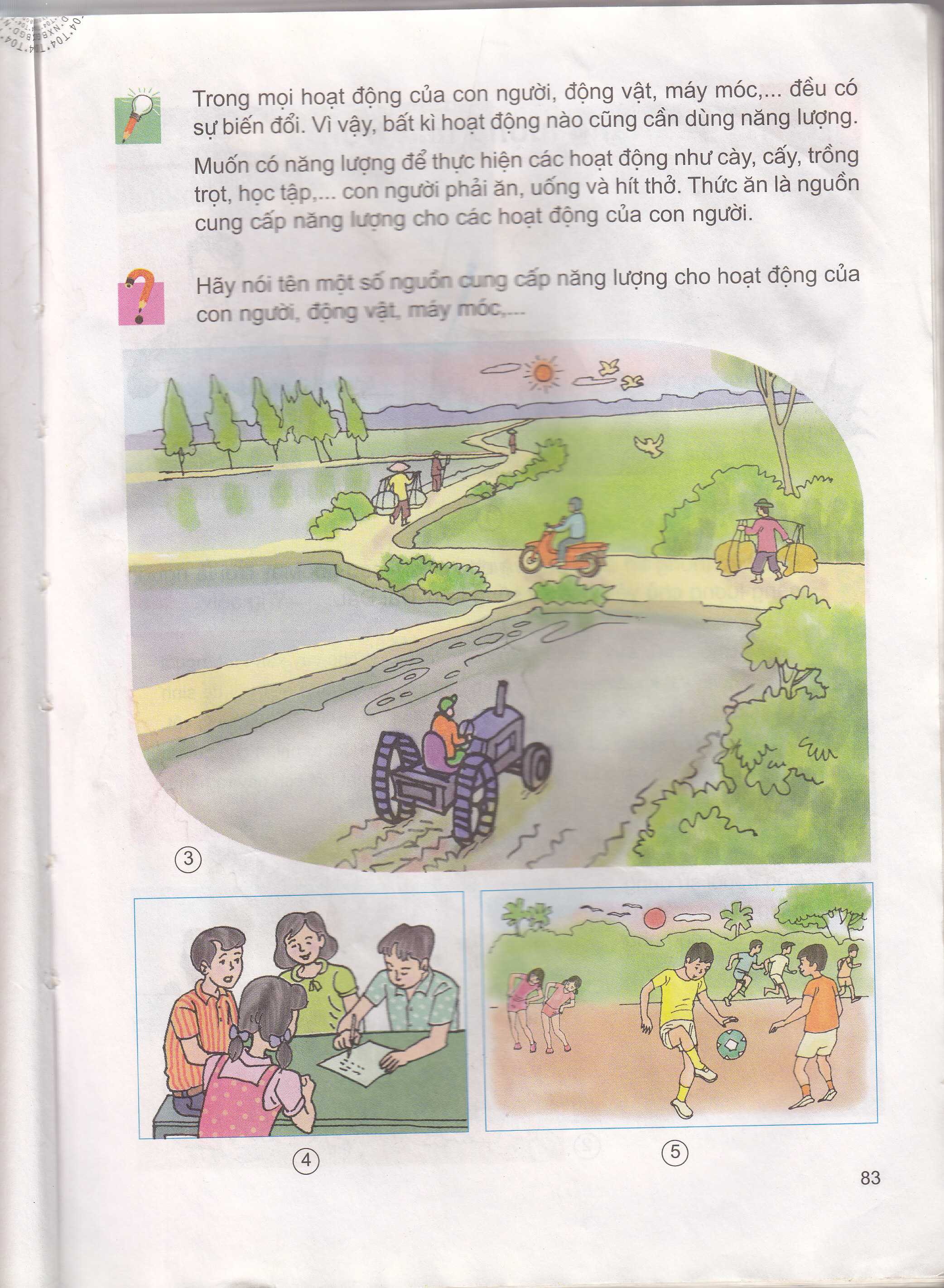 4
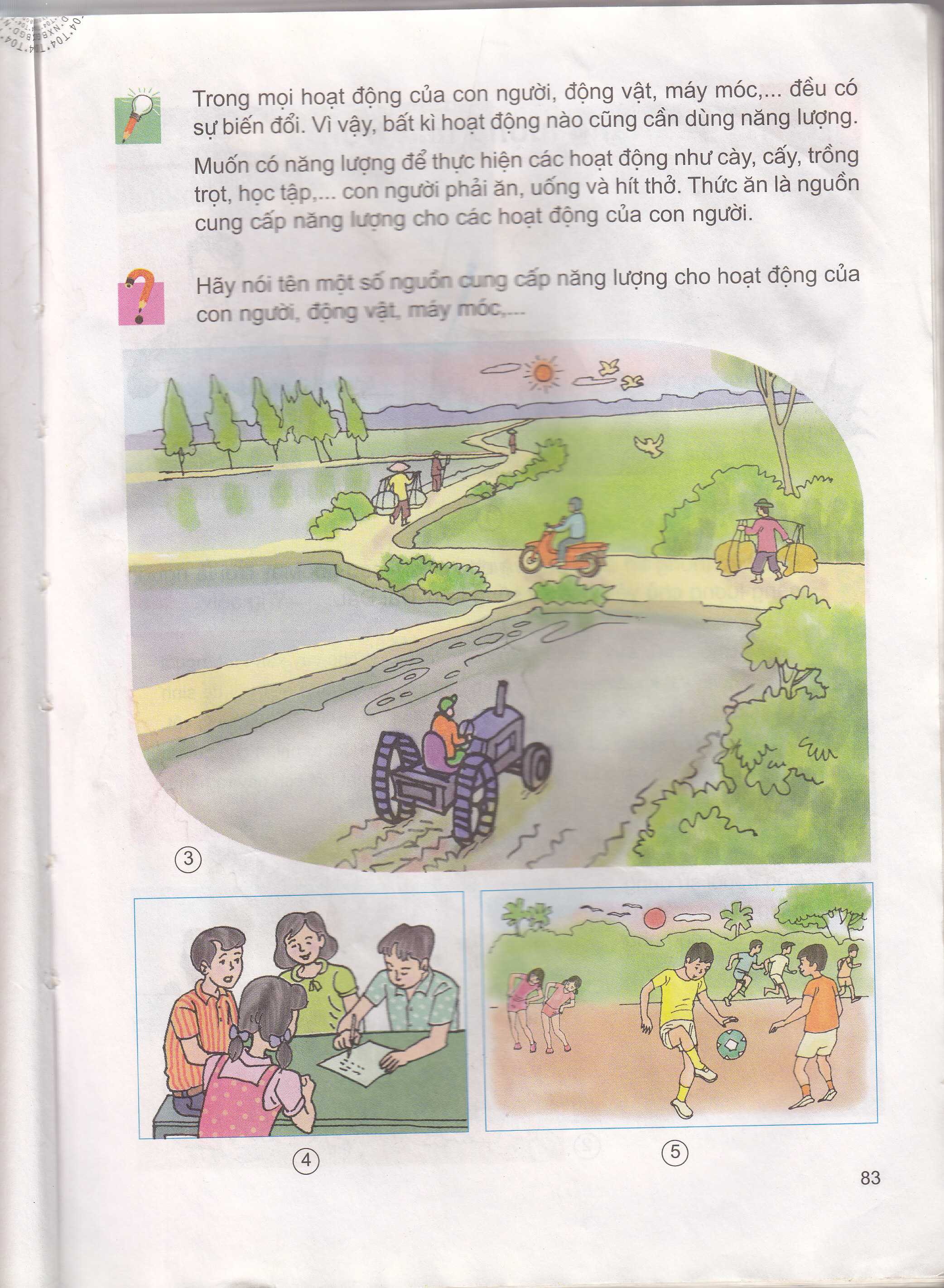 3
5
Hãy nói tên một số nguồn cung cấp năng lượng cho hoạt động của con người, động vật, máy móc,…?
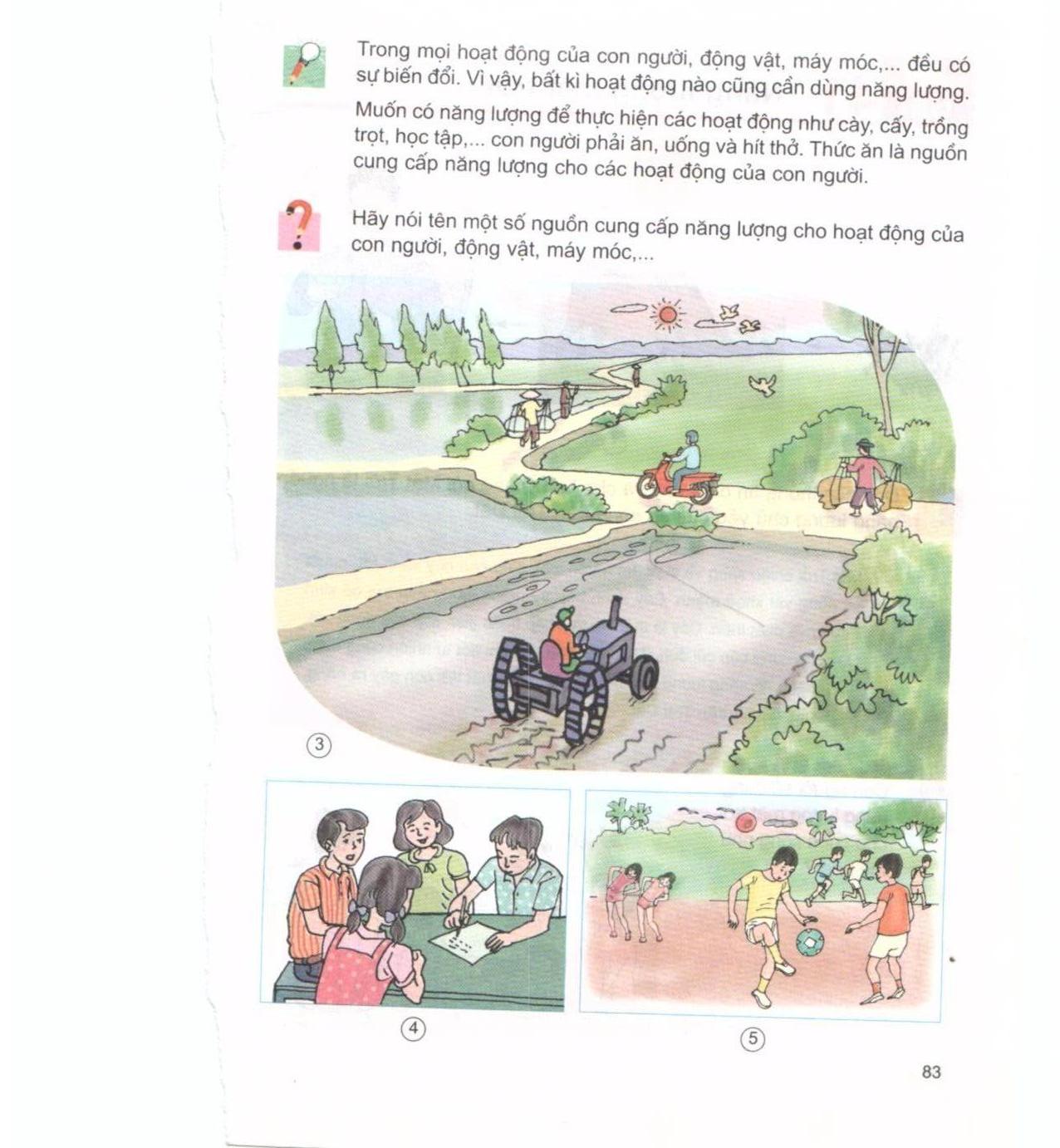 3
Bác nông dân gánh lúa.
Máy cày đang làm đất.
Xe máy chạy.
Thức ăn, nước uống, không khí
Dầu, xăng
Xăng
Chim đang bay.
Thức ăn, nước uống, không khí
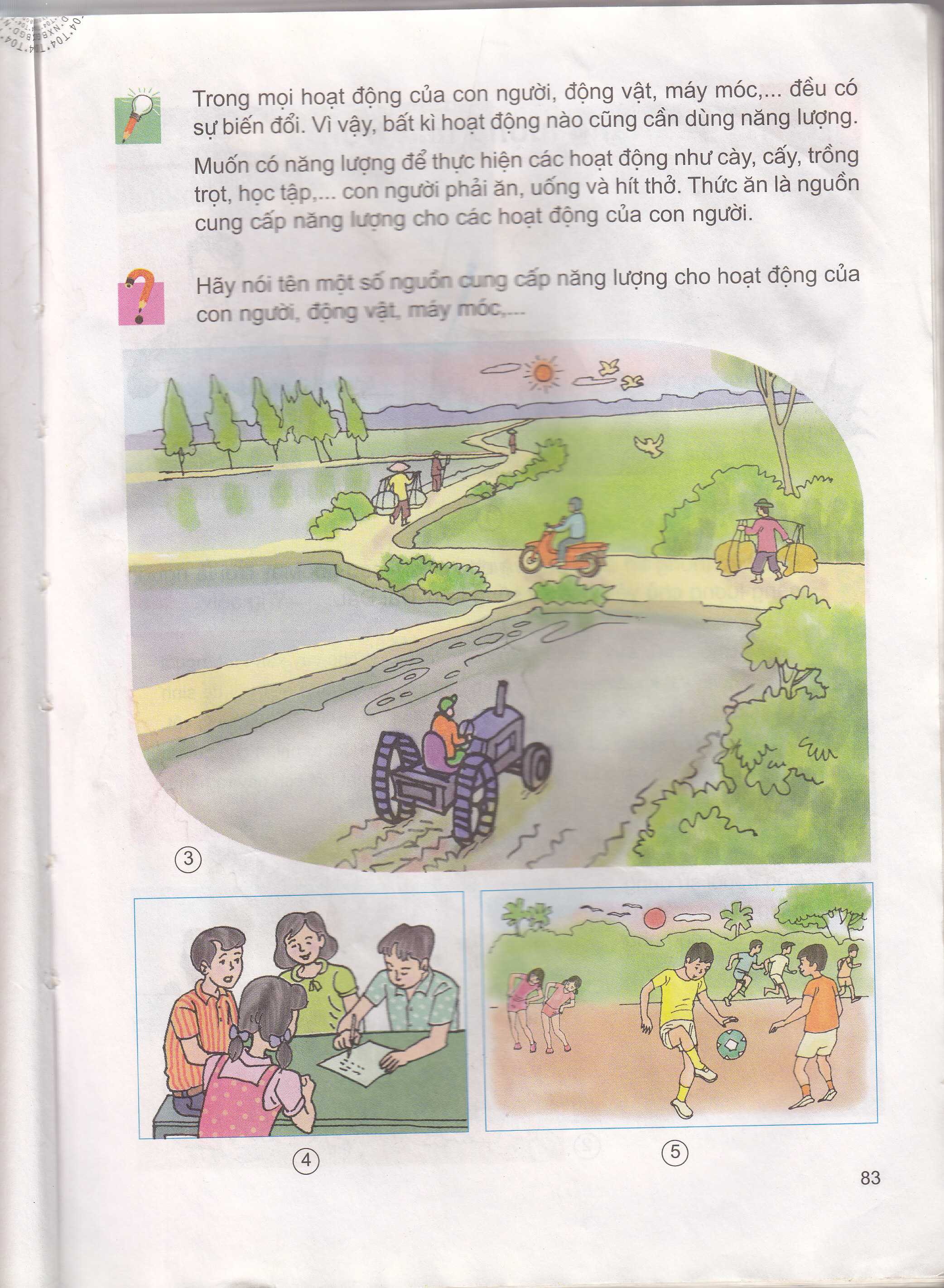 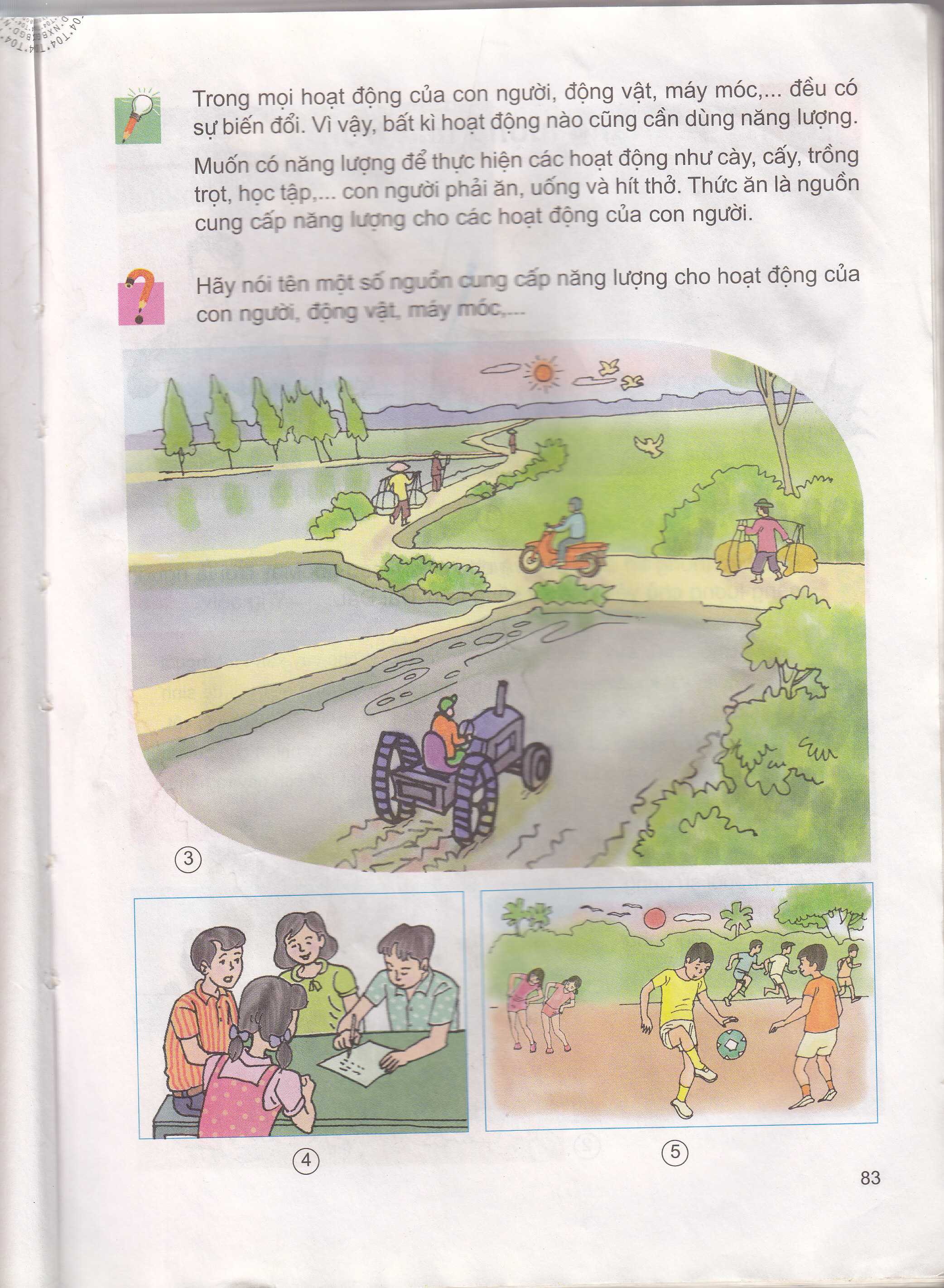 4
5
Thức ăn, nước uống, không khí
Học sinh đá bóng.
Thức ăn, nước uống, không khí
Học sinh học bài.
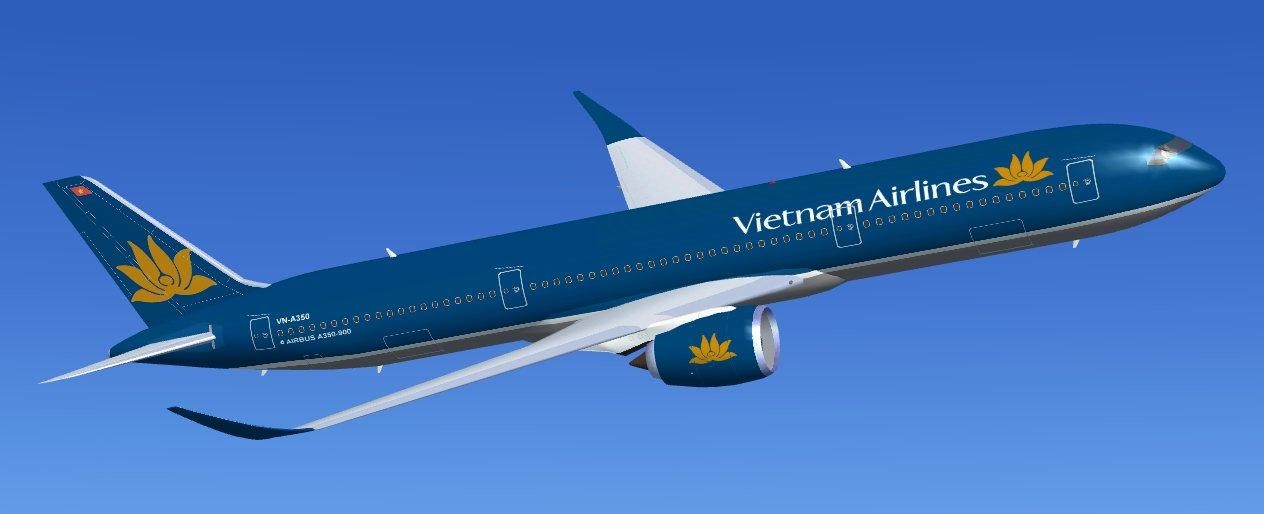 Xăng
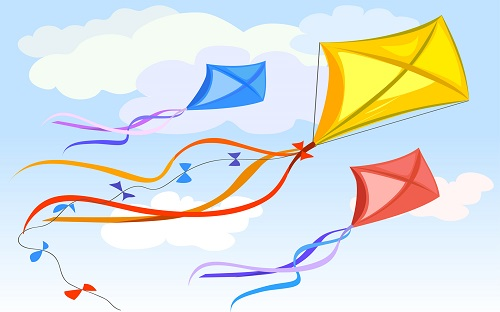 Gió
Ghi nhớ:
Trong mọi hoạt động của con người, động vật máy móc,… đều có sự biến đổi. Vì vậy bất kì hoạt động nào cũng cần  dùng năng lượng.
Muốn có năng lượng để thực hiện các hoạt động như cày, cấy, trồng trọt, học tập… con người phải ăn uống và hít thở. Thức ăn là nguồn cung cấp năng lượng cho các hoạt động của con người.